BTEC Level 1/2 Tech Award in Travel & Tourism
What will my child study over the next two years and how will they be assessed?
An Overview

Students complete 2 Internally Assessed components and 1 Externally Assessed component (Exam)

Components cover a variety of themes across the Travel & Tourism sector including meeting needs of Tourists, how companies work together and the need for Tourism to become more sustainable

The Course is graded from a Level 1 Pass all the way up to a Level 2 Distinction*.  A Level 2 Pass is the equivalent of a Grade 4 and a Distinction is the equivalent of a Grade 7.

The Academy uses the Pearson                                                                              Edexcel Exam Board
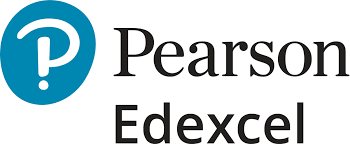 Course Content
Over the two year course, students study a set of key Geographical Themes.  These are:
Component 2: Customer Needs in Travel and Tourism 
This Theme looks at:
How organisations use market research
Travel and Tourism trends and customer needs
How specific needs are met by organisations 
How travel planning meets customer needs & preferences
Component 1: Travel & Tourism organisations & destinations 
This Theme looks at:
Travel & Tourism organisations in the UK
Ownership, aims, key products & services of these organisations
The role of consumer technologies within the industry 
Features of and routes to popular tourist destinations
Component 3: Influences on Global Travel and Tourism 
This Theme looks at:
Factors influencing global Travel & Tourism
How organisations & destinations respond to factors
Impacts of Tourism in Global destinations
Managing and controlling the impacts of Tourism
Assessment
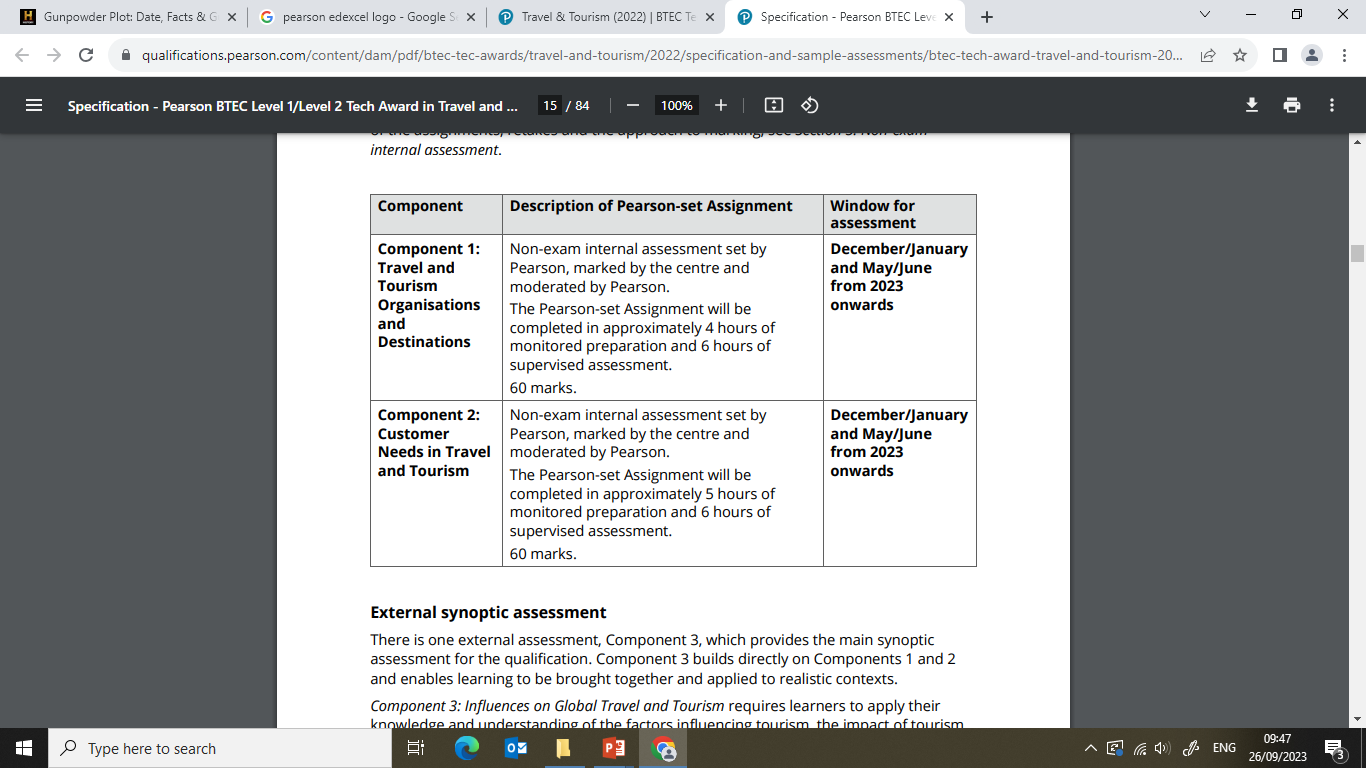 Over the two years students completed three assessed pieces of work which count towards their grade.
Components 1 & 2 are Internal assessments completed over a set number of hours.
Component 3 is a 2 hour assessment, marked externally
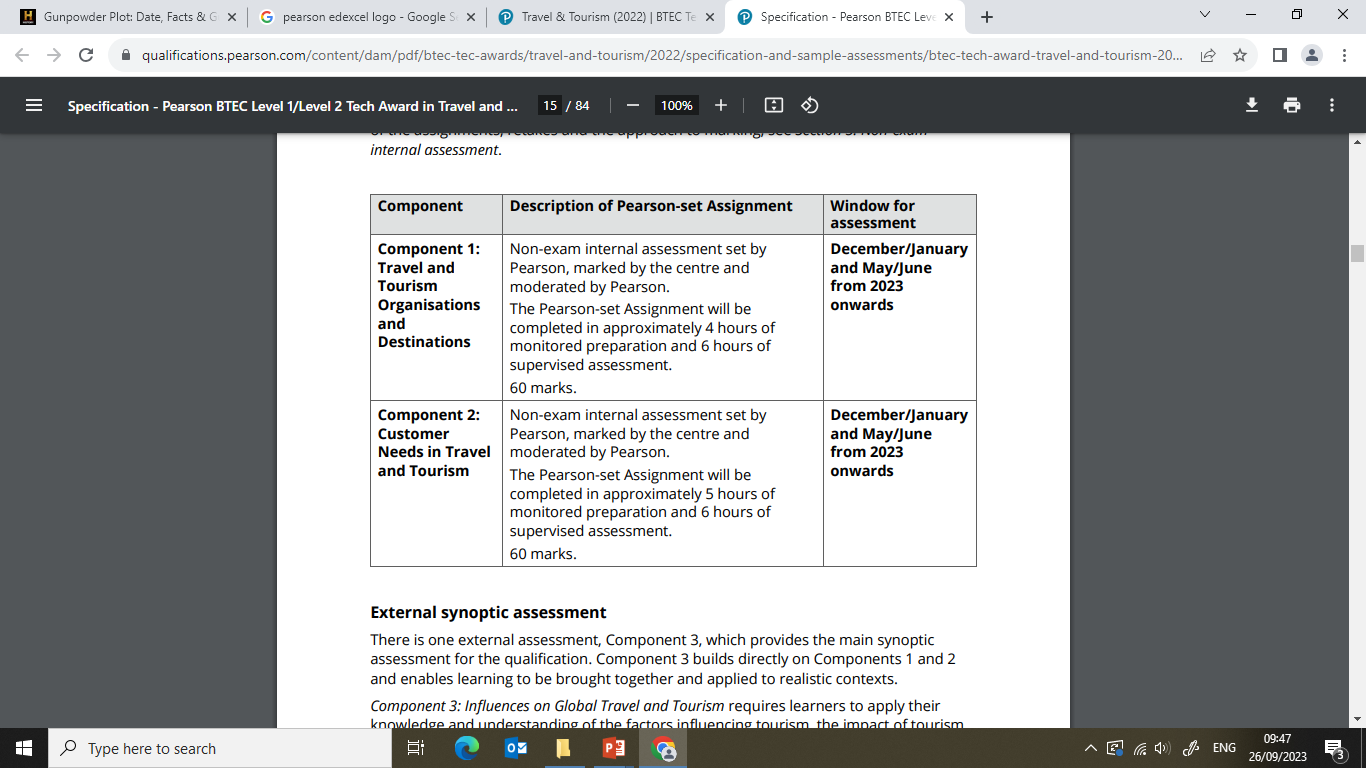 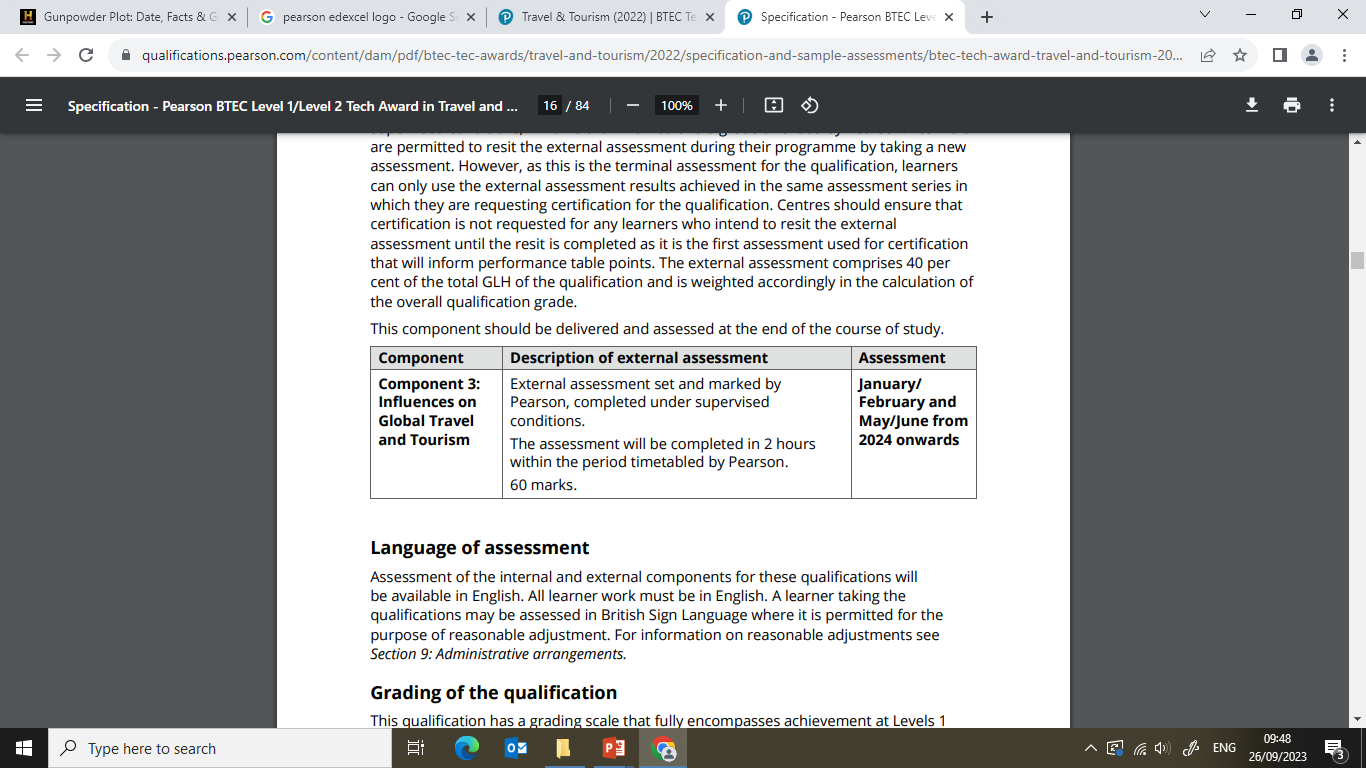 How will we support your child in Travel and Tourism?
- Planned and structured lessons which use a variety of resources to engage students and ensure understanding and progress including the use of Homework to embed knowledge

 - In-depth knowledge of exam requirements to develop exam technique and improve grades

 - Regular assessment to check progress and understanding 

 - Students will complete a mock internal assessment and receive feedback and improvements on this, before completing the Pearson Set Assignment (PSA).

 - Communication and additional support materials through Microsoft Teams

 - Revision materials for the externally examined component
How can I support my child in Travel and Tourism?
- Encourage your child to watch the news and TV documentaries about the travel and tourism sector

 - Encourage them to develop their own revision materials such as Knowledge organisers, Mind Maps and Flash Cards of important Case Study locations and Events

 - Encourage them to complete research around areas of the travel and tourism industry (they will need to do some of this for their case study homework themselves)

 - Discuss current affairs with your child – this will help them develop a viewpoint. Discuss planning and booking holidays or local trips and visits so they see the different people and businesses involved in the process
Revision Materials Available
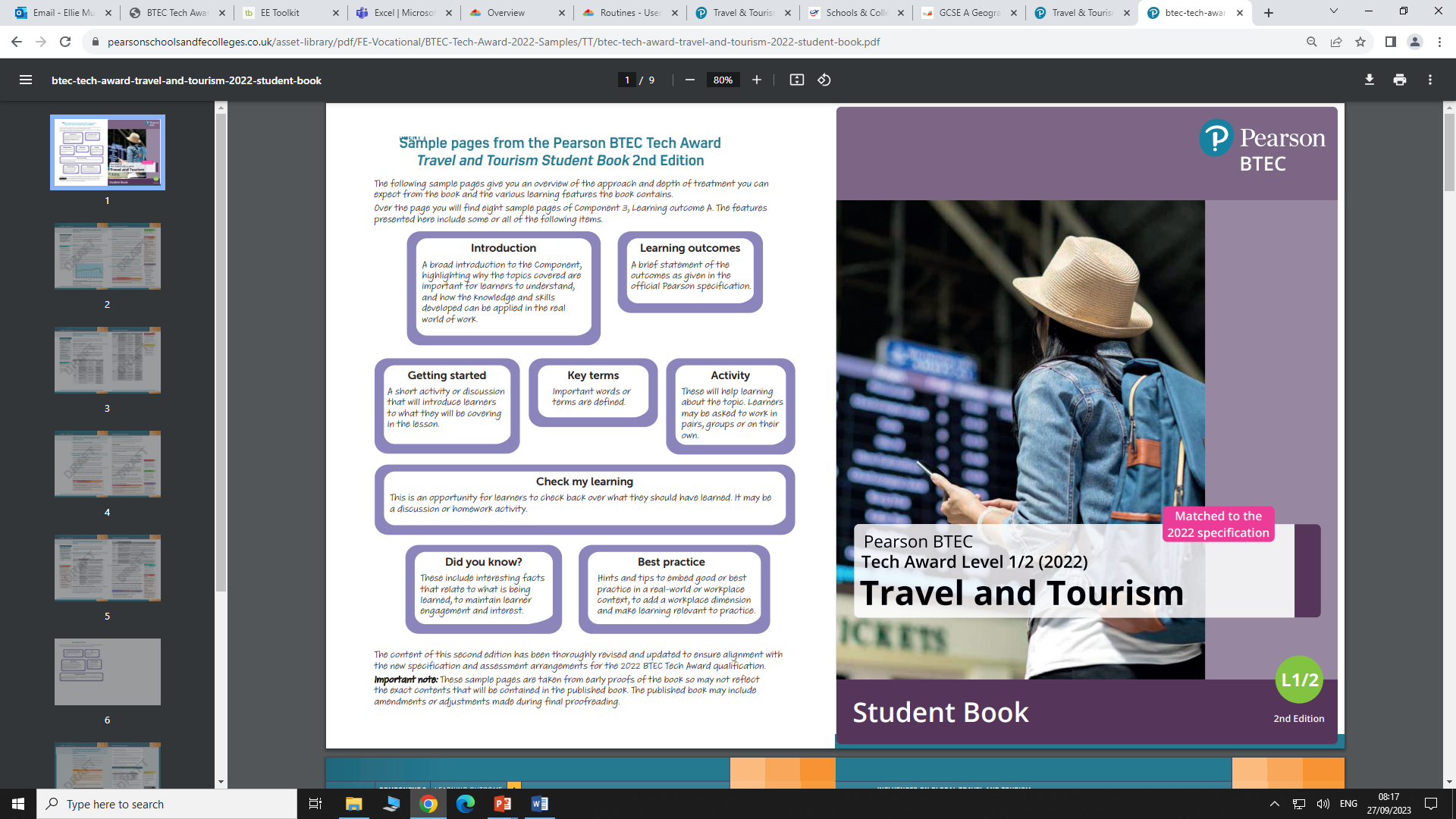 We’re here to help…
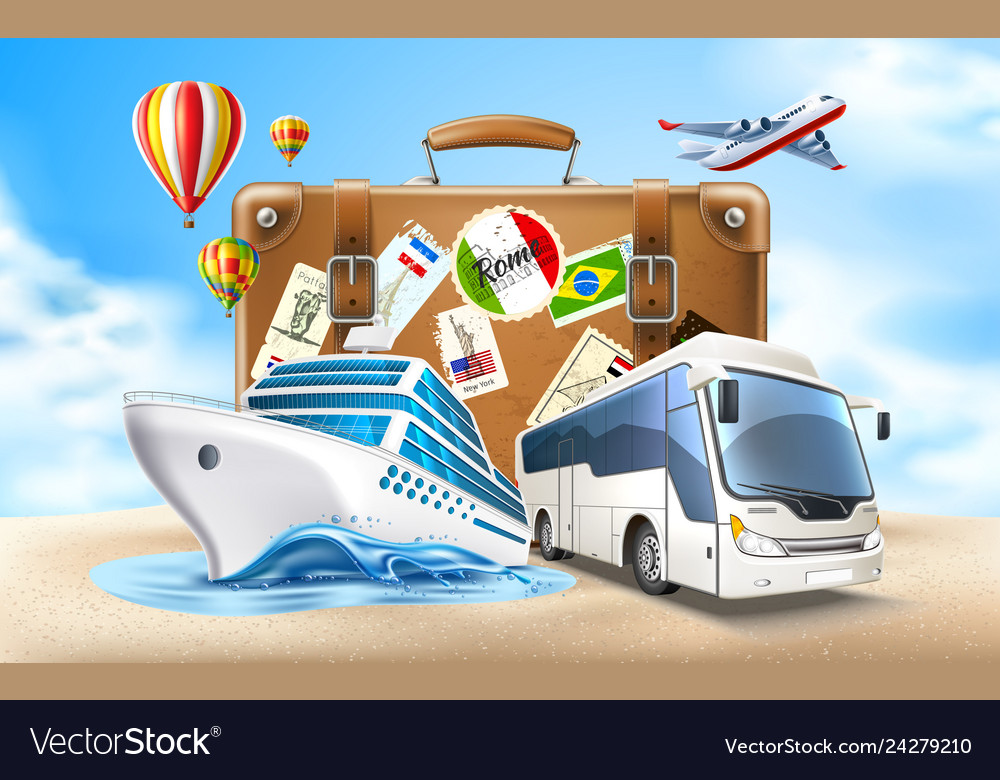 If you have any questions or issues you would like to discuss about the course, resources available and supporting your child, please contact:
Ellie.Mulligan@cyac.org.uk
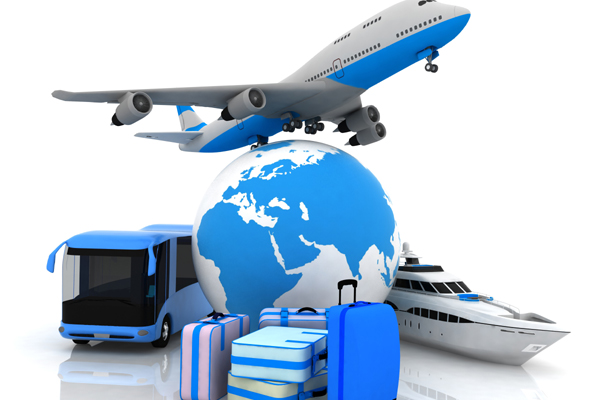 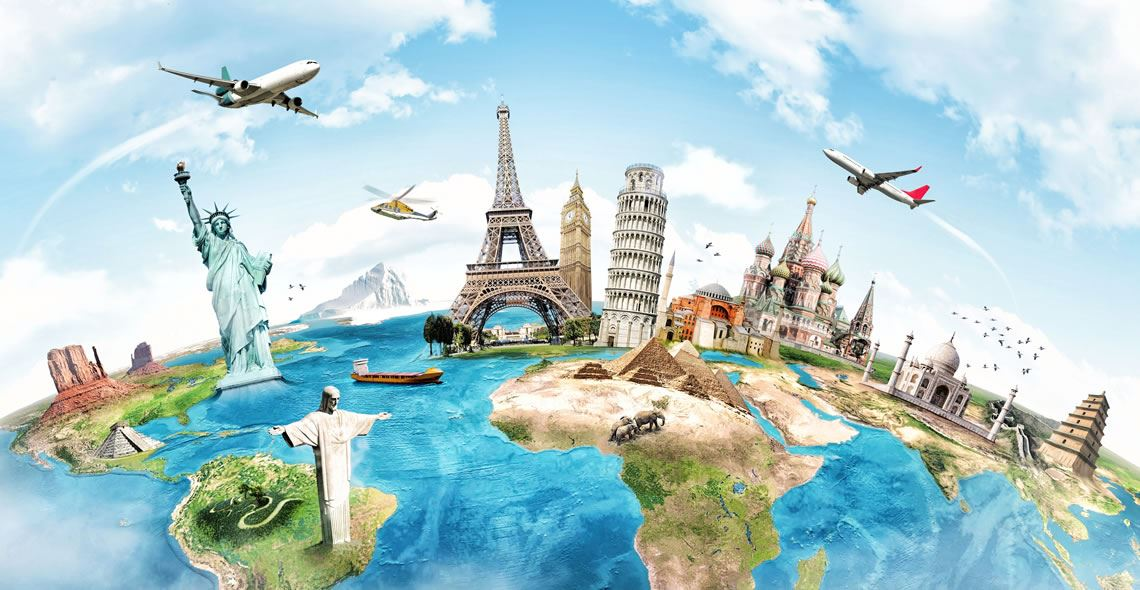 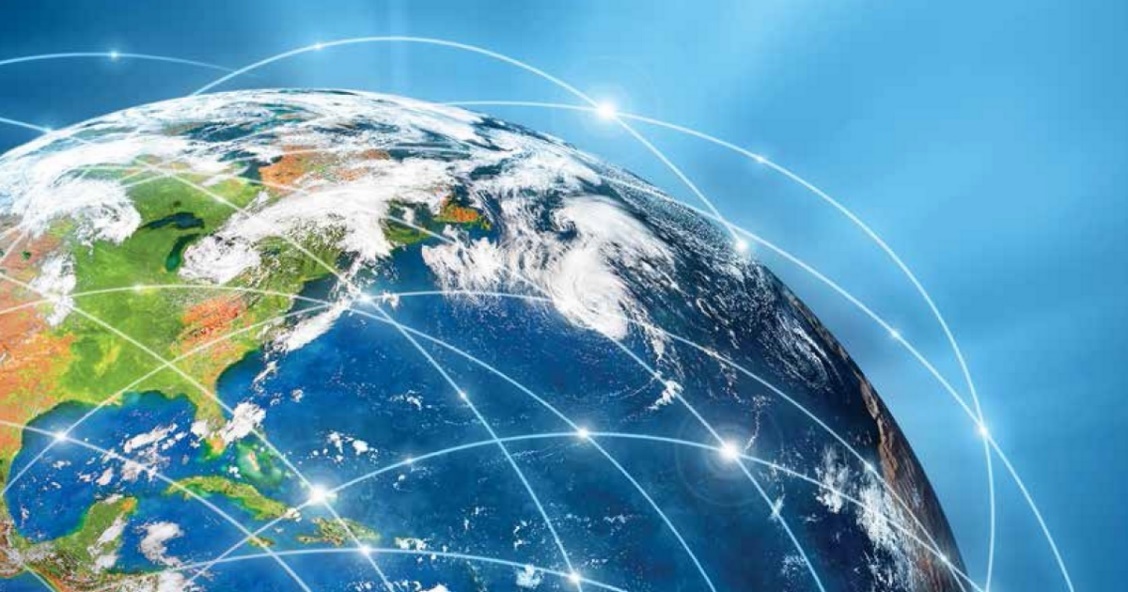